Physics 1 –  Nov 13, 2018
P3 Challenge –  
A 43.0 kg skater pushes off the side rail with a 975 N force applied over a distance of 0.380 m. With what speed will she begin gliding into her routine? (Assume the ice is frictionless.)
A) Draw a free body diagram
B) Write second law equations in both dimensions.
C) Solve the x dimension equation for acceleration.
D) Use kinematics to find her speed.
Today’s Objective: Friction
Get out Second Law homework for check
Agenda, Assignment
IB 2.2 Forces
Friction
Agenda 
Homework review
Types of friction
Second law problems with friction
Assignment: 
Friction Worksheet
Current
Moving charges within a medium creates a current. 
Current is measured as a rate of transfer of charge per time.
Symbol: I 		Unit: Ampere, A 		1 A = 1 C/s 	(SI base unit)
1) Positive charge moves in the opposite direction as electrons
2) A charge can move faster than actual matter can move.
3) The only thing that physically moves to transfer charge is the electron. Positive charge is the absence of an electron. 
Q = I t				Demo dancing everyone!
Electron Drift
So how fast do the electrons actually move? = Electron drift, v
Distance across a given segment of wire = vt
The volume of the cross section is the cross sectional area A times the length or  = Avt
If there are n electrons in a given volume (#electrons/m3), the number of electrons in the volume is  = nAvt
Q is created by n electrons, each with q charge, so Q = nqAvt
Current is the charge that passes in a given time I = Q/t	      I = nqAvt/t
 I = nqAv		I = current, 	n = number of e/m3
                           v = electron drift speed         A = cross sectional area of the wire
Electron Drift calculation
How fast are electrons moving in a copper wire with a diameter of 1.5 mm when a current of 0.350 A is applied?
Density of copper is 8.96 g/cm3. (Assume about 10 electrons per copper atom are available for metallic bonding.)

Compare this to the speed of charge on the wire?
Electric Potential Energy
The electric force is a conservative force so there is a potential energy that corresponds to the opposite of the work done by the conservative force.
The state for 0 electrical potential energy is if a tiny positive test charge is infinitely far away from an isolated positive charge. (No force)
As the charge moves closer to the charge, it is more and more repelled and the electric force is doing negative work. The charge therefore is experiencing a positive potential energy change.
Positive charges are at a high potential energy
Electric Potential Energy
Electric potential
Electric potential
Positive charges create a relative high potential state.
Negative charges create a relative low potential state.
Moving from a lower to a high potential is a positive voltage. 
Just like height, the word potential can refer to both a fixed state and a difference in states. 
Wherever there is an electric field there will be a potential difference.
https://www.youtube.com/watch?v=m4jzgqZu-4s Watch first 15 seconds.
The electron Volt (eV)
Because electrons are so small, the associated energies are very small, much smaller than a J. 
1 eV is the energy of one electron charge over 1 volt
1 eV = (1.6 x 10-19 C) (1 J/C)
1 eV = 1.6 x 10-19 J
If you get a very small amount of energy, convert to eV. Or you may be given information in eV.
Source of Friction
Friction is present anytime you have two surfaces sliding relative to one another. 
Source of friction is the irregular surface features at a microscopic or atomic scale.
If they are at rest, the surfaces can sink into one another and the horizontal forces of contact are large.
Called Static Friction
If you can get the surfaces sliding, they skim along the tops of each other and have a smaller force of contact.
Called Dynamic Friction (IB) 
Called Kinetic Friction outside of IB
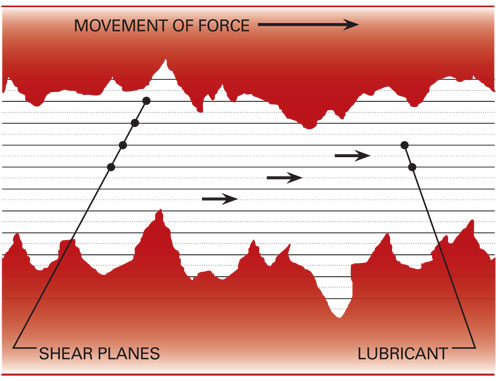 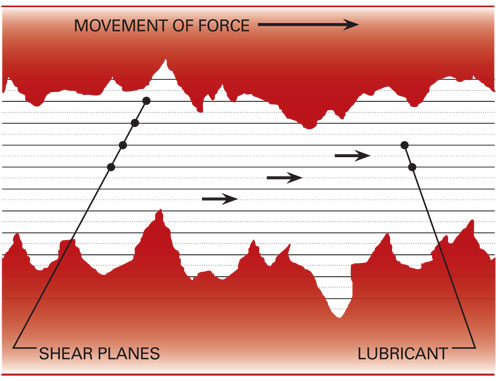 Applying a force gradually
A small force will not cause a motion. Static force increases just enough to balance the applied force.
As the applied force increases, the static force increases in equal measure until …
…you reach the “breakaway” point (or instant of motion)  with the maximum amount of static friction.
Once the surfaces are moving, the amount of dynamic friction becomes a constant and is something less than the maximum static friction.
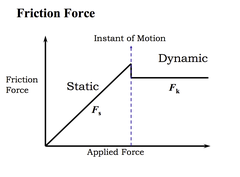 Measuring friction
The proportionality constant is called the coefficient of friction, μ.
Coefficients of friction are unitless scalars.
Because there are two types of friction, there are two coefficients of friction. μs & μd      
μs & μk outside of IB
Friction is proportional to the normal reaction force between the surfaces.
Measuring friction
fs  μsR		Static friction is variable, and only engages as much as 							needed to prevent motion. 
Fs,max = μsR	Maximum static friction is proportional to the normal force
fd = μdR		Dynamic friction is a constant and is proportional to the normal 					force
Coefficients of friction are usually less than one. 
The coeff. of dynamic friction is always less than coeff. of static friction:  
μd < μs
Calculating friction
A rightward force is applied to a 13-kg object to move it across a rough surface at constant velocity. The coefficient of friction between the object and the surface is 0.20. What are the magnitudes of all forces present on the object?
Friction Problems
A flatbed truck is carrying a heavy crate. The coefficient of static friction between the crate and the truckbed is 0.75. What is the maximum rate at which the driver can decelerate and still avoid having the crate slide against the cab?

You decide to rearrange the furniture in your living room. For a short time you are pushing the couch horizontally with a force of 180 N and the couch moves with a constant velocity. If the couch has a mass of 55 kg, what is the coefficient of kinetic friction, μk, between the couch and the carpet?
Exit Slip - Assignment
When is fs = μsR not true for static friction?


What’s Due?  (Pending assignments to complete.)
Friction Worksheet
What’s Next?  (How to prepare for the next day)
Read p57-75